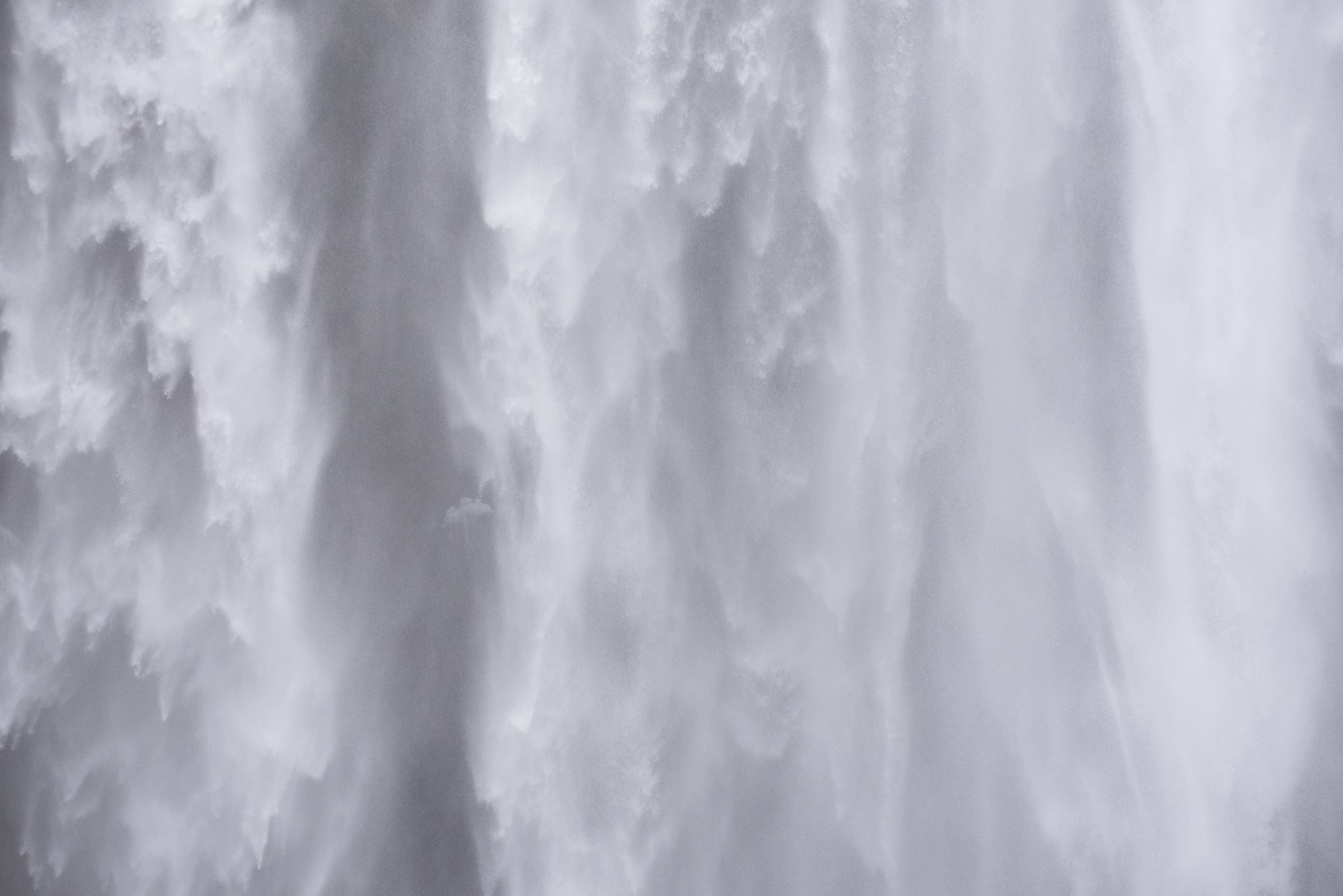 Lessons from Hebrews
Part 1
Hebrews 3-4
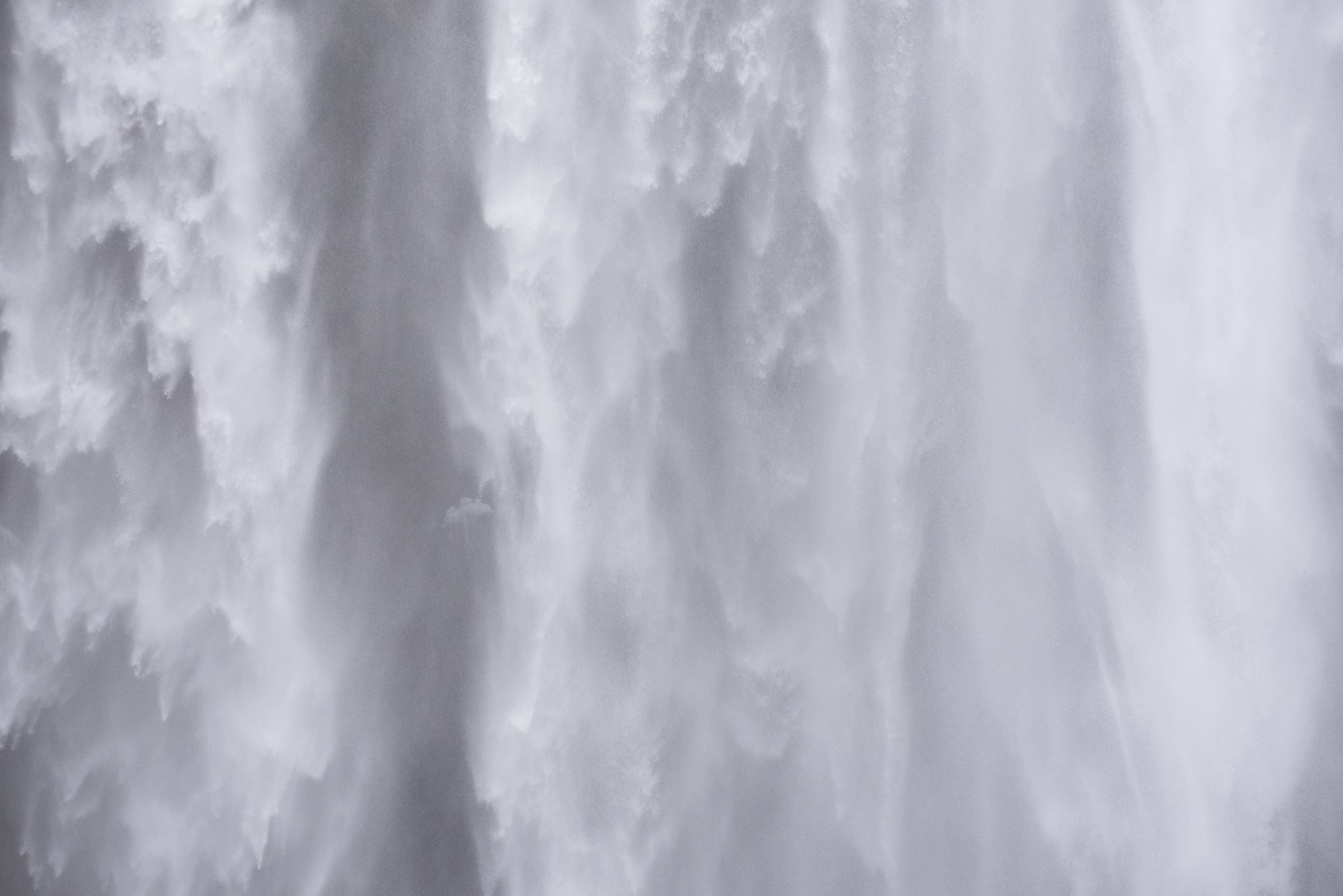 Chapter 1: Jesus is God’s Son and greater than the angels
Theme of Hebrews: Jesus is greater (and so is the N.T.)
Than angels
Greatest high priest + Greater priesthood
Better covenant
Better promises
Chapter 2: Signs of drifting away
Jesus’ humanity
Comfort from Jesus during temptation
Chapter 3: Jesus is our High Priest
We are God’s House
Encourage One Another
Believe and Enter In
This lesson
Chapter 4: Watch out for drifting away
Future rest
Power of God’s word
God is omniscient/all-seeing
We can always pray
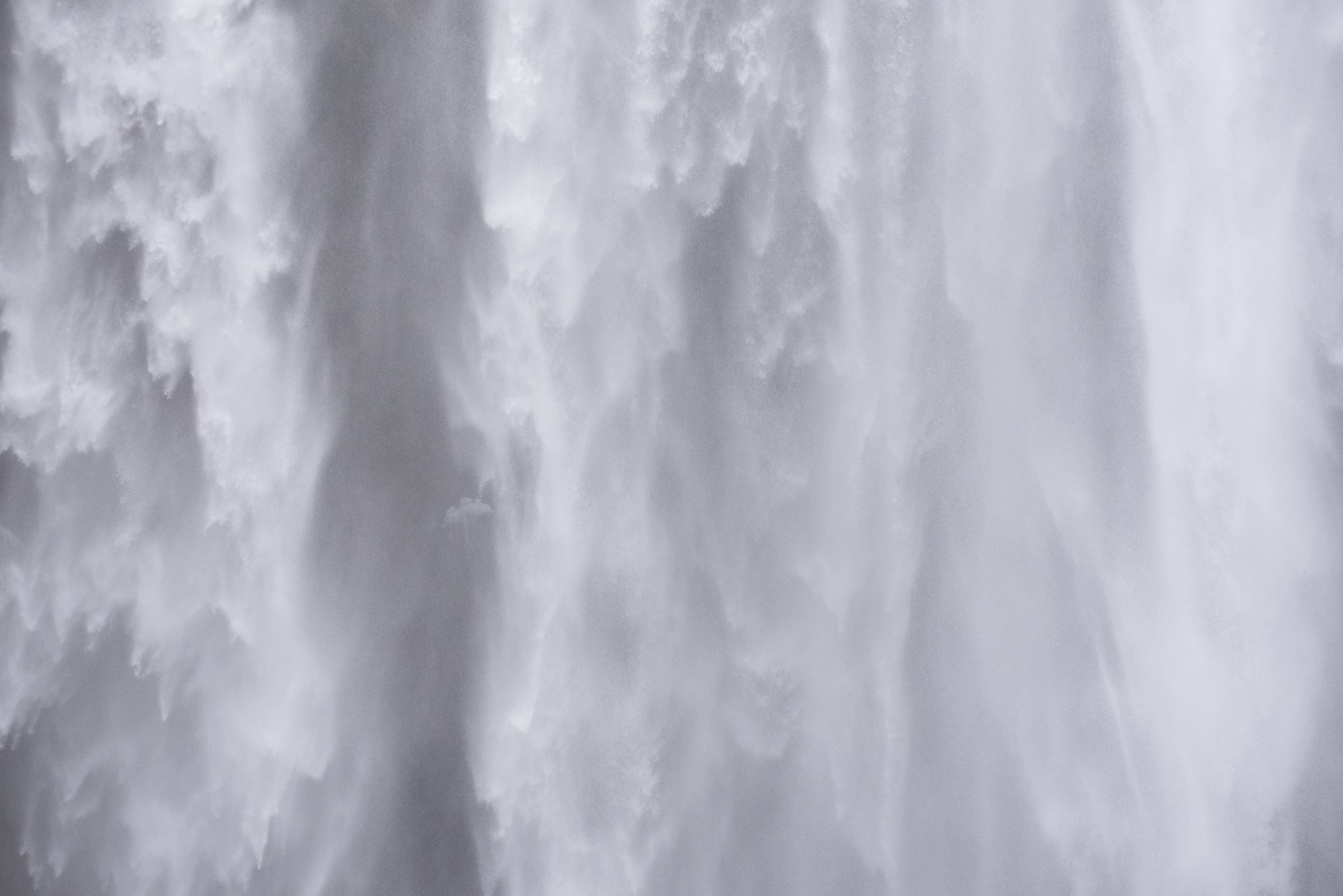 Chapter 3
Apostle = Sent Out
Jesus is an Apostle and our High Priest
Idea the writer continually mentions this point throughout the book (God appointed Him, He offered Himself as a sacrifice to take away our sins, is at God’s right hand as our mediator)
Jesus is greater than Moses
Jesus has a greater position concerning God’s house
We are God’s house
“If…” -- conditional
“Therefore…”
Hold Fast!
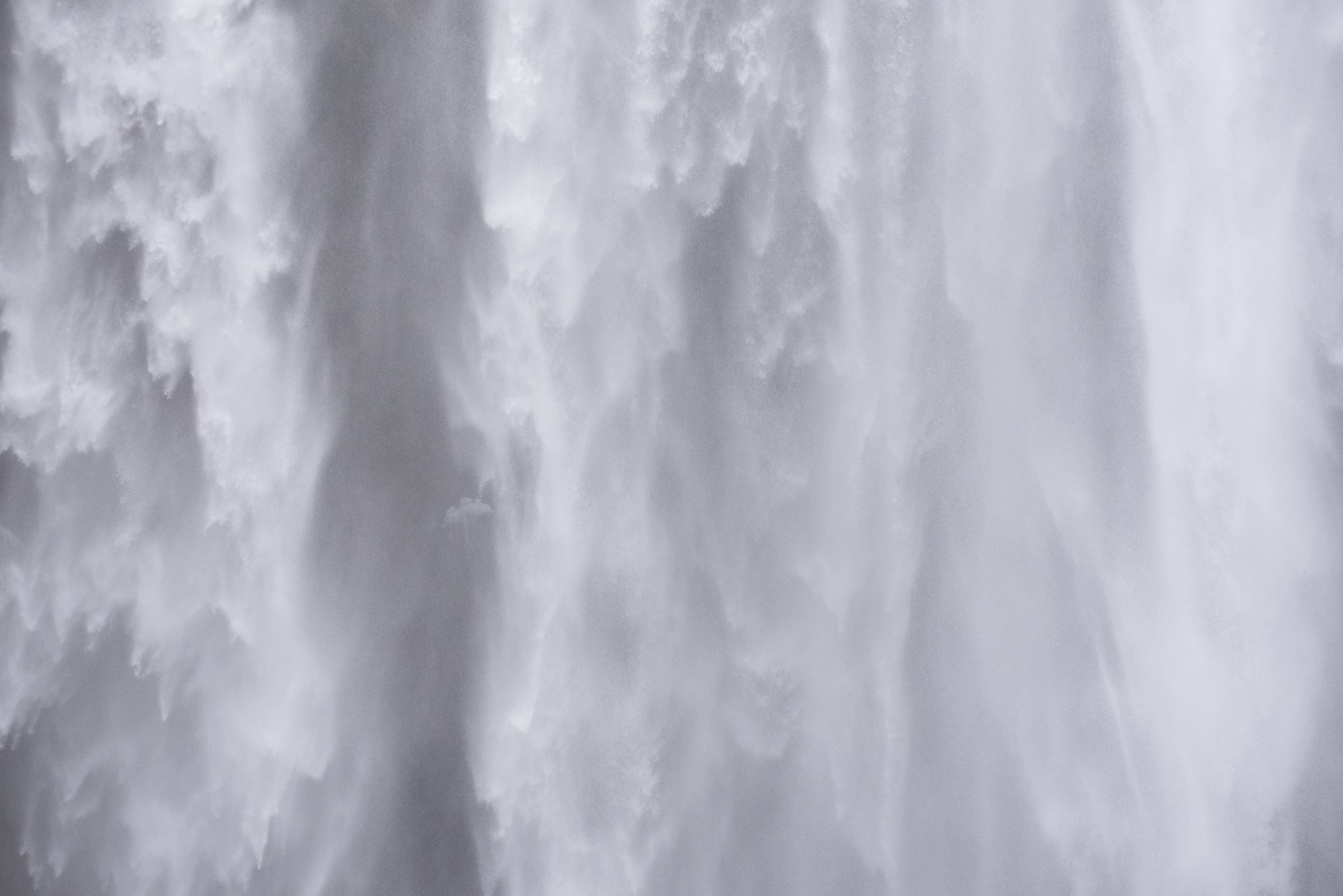 Today… believe
Holy Spirit says (present tense)
“Any one of you”
Encourage daily
who can you encourage today?
“…[encouraging] needs to be more than just Sunday”
Don’t be like Israel… listen and obey
Daily encouragement leads to softer hearts
God’s rest is one we ought to desperately desire to enter – there is no other rest like it
Sin hardens, encouragement softens
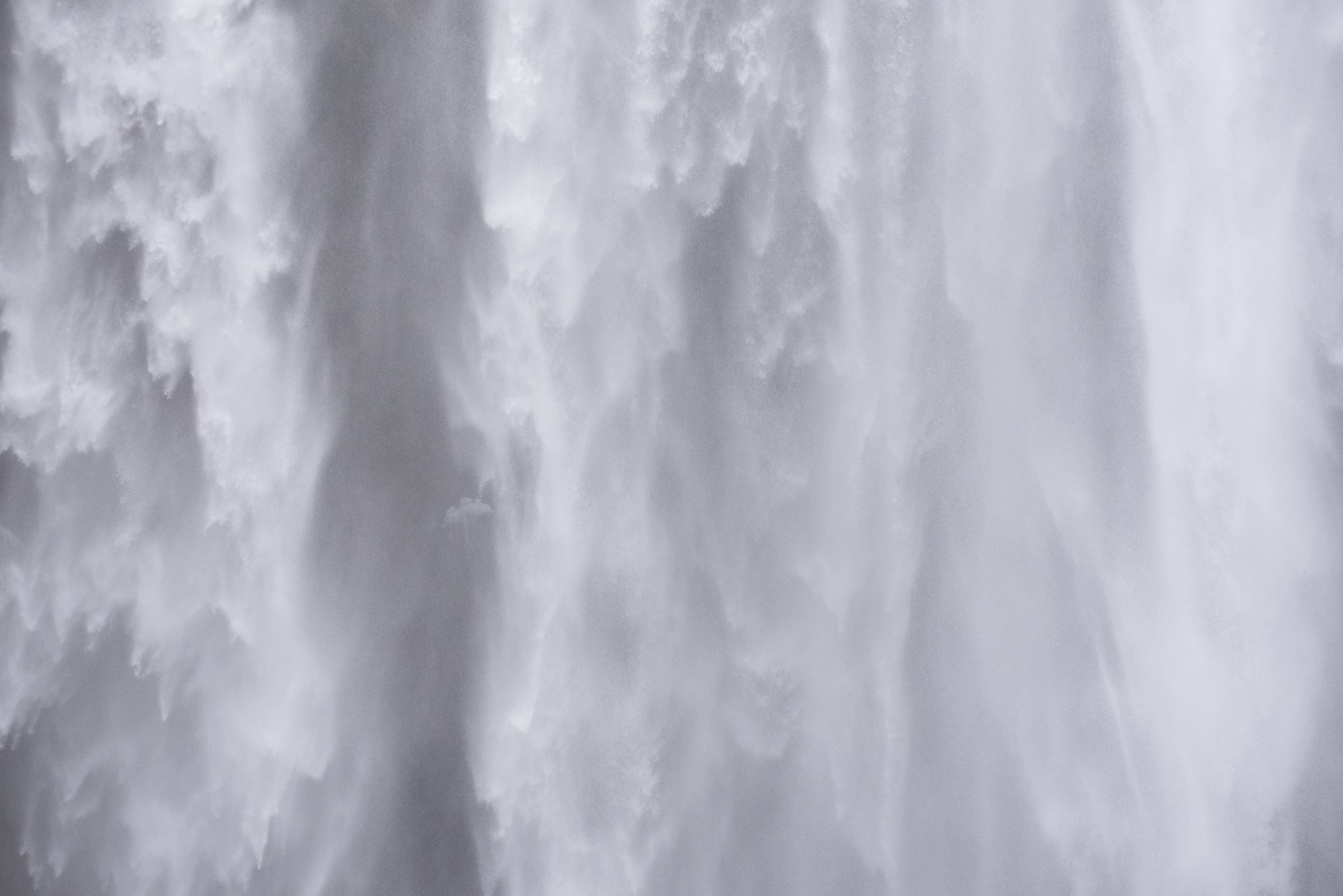 Today… believe
Sin lies
“God doesn’t want you to have fun”
“God wants you to be happy”
“God/others won’t find out”
“Just this one time”
Don’t be hardened! You’re a partaker of Christ!
If… – conditional
Don’t be like Israel
Unbelief held them out of rest
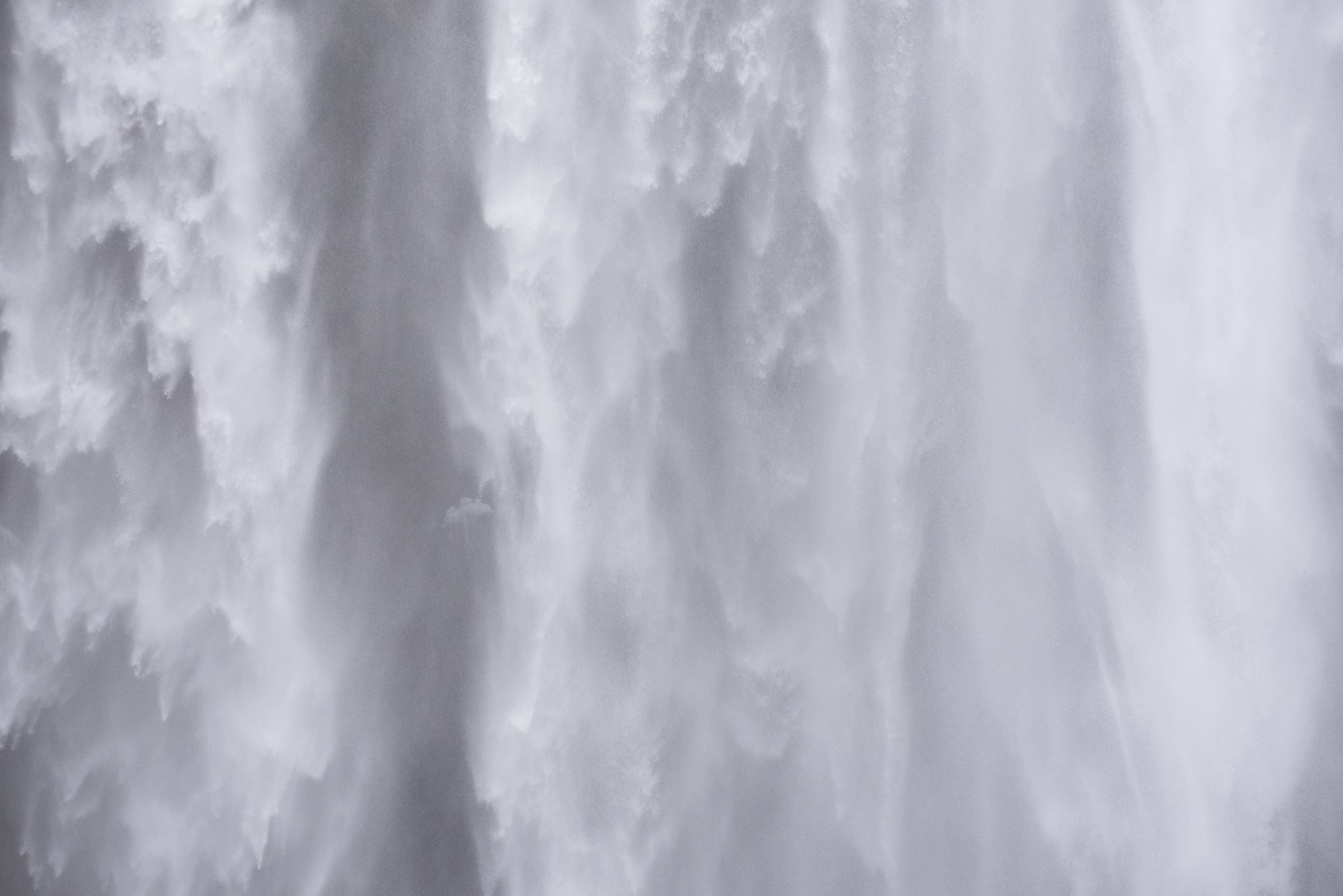 Chapter 4
“Any one of you” – we are in this together
3:19 = unbelief
4:6 = disobedience
Belief + obedience = connected idea (Mark 16:16)
Be afraid of people coming short of God’s rest
Tried at one point but stopped towards the end
Drifting away is a slow process
Creation’s day, Moses’ day, David’s day, Joshua’s day, our day
We have good news preached to us. Israel did too, but the ingredients didn’t mix
Hearing + faith = profit
We can join God in His rest
7th day – call to Gen 2:2
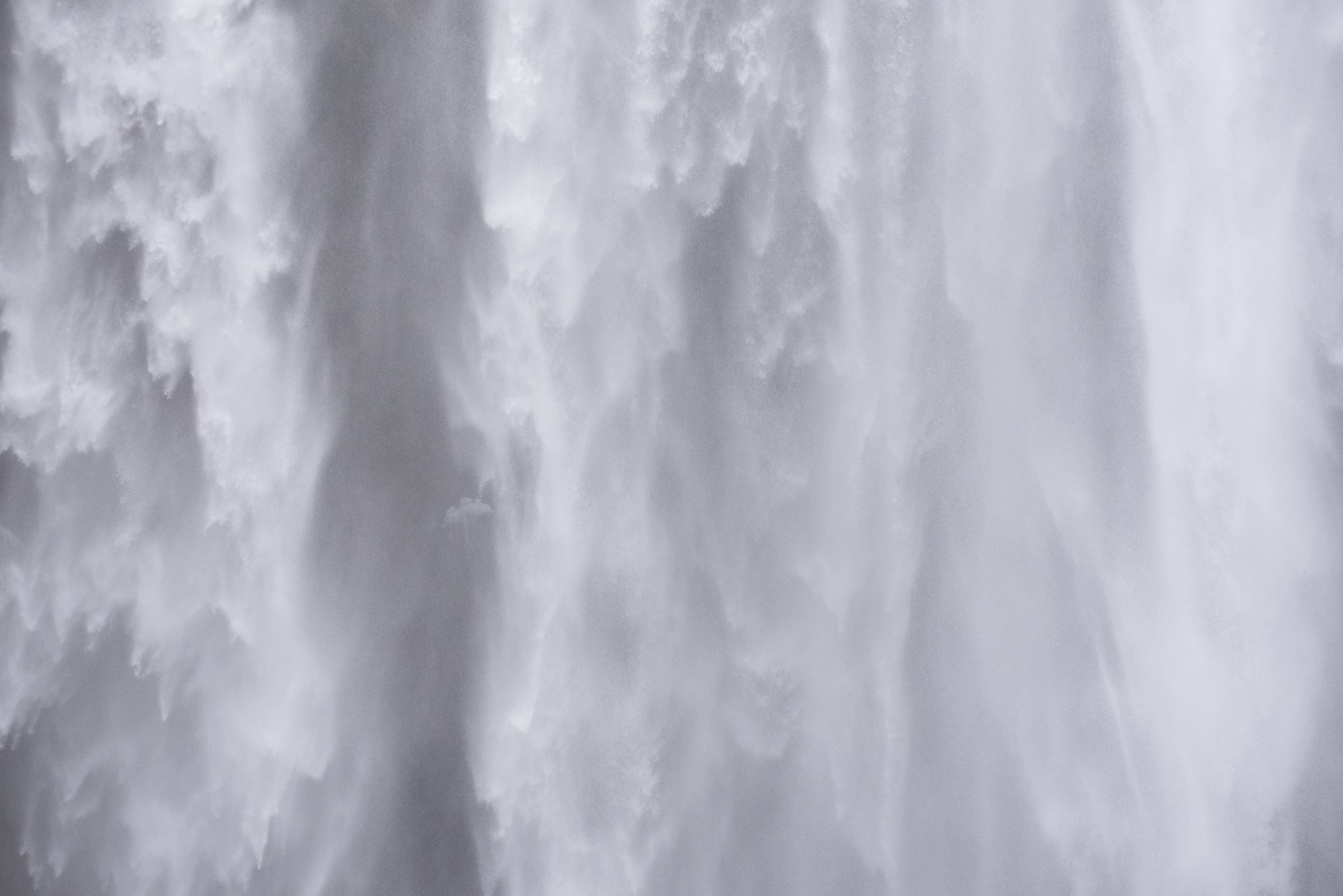 Diligence
Therefore, let us be diligent
We must work to enter God’s rest
You can’t just drift in
You won’t be perfect… but remember we have Jesus, so let us draw near with confidence to receive mercy and grace
“No one” – not just personal
God’s word is sharp and hurts + you can’t hide from God
You can’t fake discipleship